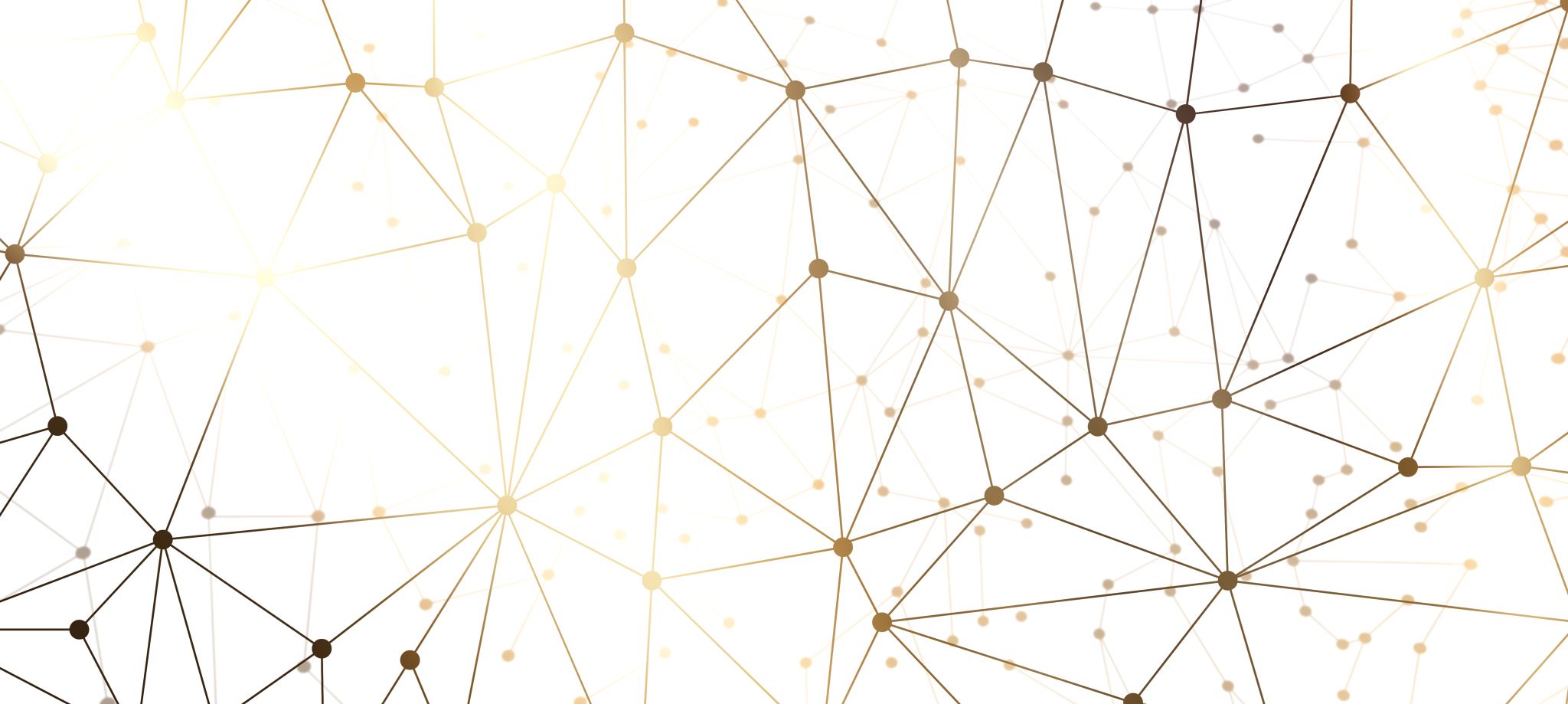 SỰ TRUNG THỰC
II Ti-mô-thê 2:15 “Hãy chuyên tâm cho được đẹp lòng Đức Chúa Trời như người làm công không chỗ trách được, lấy lòng ngay thẳng giảng dạy lời của lẽ thật”
[Speaker Notes: Cũng hiếm hoi vắng bóng như dũng cảm.]
Thế nào là trung thực“... lòng ngay thẳng giảng dạy lời của lẽ thật…”
Chẳng có điều dối giả trong lời nói và việc làm.

Trung thực khác với thành thật:

Trung thực đúng với Lẻ thật của Kinh Thánh.
Thành thật đúng với lương tâm của mình.
[Speaker Notes: Như cây đứng thẳng không ngã nghiêng theo chiều gió
Luôn soi mình (lương tâm) và đối diện với Chúa]
Thế nào là trung thực trong lời nói ?
Có nói có, không nói không.
 Đúng nói đúng, sai nói sai.
 Thương nói thương, ghét nói ghét.
[Speaker Notes: Nhiều người nói không thực lòng. Có một số trườnh hợp chúng ta nói khích lệ nhưng không nên phủ nhận sự thật hoặc lấy lòng người khác. Tốt nhất là im lặng trong những trường hợp tế nhị chưa đúng lúc.]
Thế nào là trung thực trong việc làm ?
Lời nói đi đôi với việc làm
 Không cong khom trước kẻ mạnh
 Không luồn cúi trước kẻ có quyền
 Không nịnh hót những kẻ có tiền
[Speaker Notes: Vấn đề lớn nhất của tư cách một lãnh đạo Cơ đốc hôm nay là muốn yên thân, sợ hãi cấp trên dầu biết sai trái, thoả hiềp và đỗ lỗi trách nhiệm người khác.
Các người làm chính trị đều bẻ cong sự thật để mưu đồ tham vọng cá nhân và đảng phái. Sự that chỉ có tính tương đối.]
Tính Trung Thực cũng là một đức tính dũng cãm
Chúng ta đang sống trong một xã hội nuôi dưỡng bằng sự dối trá. Mọi người nói dối như một cách thức để được sống. Thật khốn khổ cho những con người chân thật đặt hy vọng vào một lời hứa tốt đẹp.   
 Người trung thực thường bị thiệt thòi, bị coi là dại dột.
[Speaker Notes: Thật thà là cha đứa dại.]
ĐCT ghét sự giả dối
”Người nào đi đứng có miệng giả dối, Là một kẻ vô loại, một người gian ác” (Châm ngôn 6:12) . 

	Ma quỷ là cha của kẻ nói dối (Giăng 8:44)
[Speaker Notes: Giaưng 8:44 Các ngươi bởi cha mình, là ma quỉ, mà sanh ra; và các ngươi muốn làm nên sự ưa muốn của cha mình. Vừa lúc ban đầu nó đã là kẻ giết người, chẳng bền giữ được lẽ thật, vì không có lẽ thật trong nó đâu. Khi nó nói dối, thì nói theo tánh riêng mình, vì nó vốn là kẻ nói dối và là cha sự nói dối.]
“Chúng ta biết gương mẫu là hình thức học hỏi tự nhiên hay nhất của con người”
Phao Lô mạnh dạn nói rằng: 
“Hãy bắt chước tôi như chính mình tôi bắt chước Đấng Christ vậy” (I Cô-rinh-tô 11:1).

Hỡi Anh em, hãy bắt chước tôi, lại xem những kẻ ăn ở theo mẫu mực mà anh em thấy trong chúng tôi.(Phi-Líp 3:17 )
[Speaker Notes: I Tê sa lô ni ca 2:3 Vì sự giảng đạo của chúng tôi chẳng phải bởi sự sai lầm, hoặc ý không thanh sạch, cũng chẳng dùng điều gian dối. 4 Nhưng vì Đức Chúa Trời đã xét chúng tôi là xứng đáng giao cho việc giảng Tin Lành, nên chúng tôi cứ nói, không phải để đẹp lòng loài người, nhưng để đẹp lòng Đức Chúa Trời, là Đấng dò xét lòng chúng tôi. 5 Vả, anh em có biết, chúng tôi không hề dùng những lời dua nịnh, cũng không hề bởi lòng tư lợi mà làm, có Đức Chúa Trời chứng cho. 6 Dẫu rằng chúng tôi có thể bắt anh em tôn trọng chúng tôi, vì là sứ đồ của Đấng Christ, song cũng chẳng cầu vinh hiển đến từ loài người, hoặc từ nơi anh em, hoặc từ nơi kẻ khác.]
Bạn có đang đi theo Chúa Giê-xu không ?
Ngài chưa hề phạm tội, trong miệng Ngài không thấy có chút chi dối trá; (I Phi-e-rơ 2:22).
[Speaker Notes: Chúng ta không học về sự dối giả của thế gian chúng ta học cho chính chúng ta.]
Nói thật là một kỹ luật thuộc linh !Phải  luyện tập
Hãy tập nói thật với người lân cận mình (Ê-phê-sô 4:25), 
Chớ nói dối nhau, vì đã lột bỏ người cũ cùng công việc nó (Cô-lô-se 3:9).  

Vì chúng ta sinh ra vốn là kẻ quen nói dối, dẫu được biến đổi trong Đấng Christ rồi, nhưng tật nói dối không phải dễ bỏ …. Phải tập nói thật.
Và ngược lại, kẻ quen nói dối càng ngày càng nói dối trắng trợn, không còn biết xấu hổ.
TRUNG THỰC VỚI CHÍNH MÌNH
Chớ ai tự dối mình: nếu có ai trong vòng anh em tưởng mình khôn ngoan theo cách đời nầy, hãy trở nên dại dột, để được nên khôn ngoan (I Cô-rinh-tô 3:18)

Trong chúng ta có 2 con người: Người có lương tâm tốt. Người có khuynh hướng xác thịt.
Vì tôi không làm điều lành mình muốn, nhưng làm điều dữ mình không muốn. (Rô-ma 7:19)
TRUNG THỰC VỚI CHÍNH MÌNH
“Bạn thật sự là chính bạn khi bạn ở một mình, không ai xung quanh bạn”.

Chúng ta có phản ảnh thật con người mình trên không gian ảo?
Chúng ta có hay tự nói về mình cách quá đáng không?
Chúng ta có chấp nhận con người thật, việc thật, gia cảnh thật của mình không?
[Speaker Notes: Chúng ta tự lừa dối mình vì chúng ta thiếu tự tin, sống ảo và có tư tưởng cao qúa lẻ. Hoăjc một tu tưởng bỏ cuộc đầy mặc cảm (than vãn); Có người khoe điều mình không có, nhưng có người luôn than nghèo dầu mình đã có.

Galati 6:3 Vì, nếu có ai, dầu mình không ra chi hết, mà cũng tưởng mình ra chi ấy là mình dối lấy mình. 4 Mỗi người phải thử xét việc làm của mình, thì sự khoe mình chỉ tại mình thôi, chớ chẳng phải tại kẻ khác. 5 Vì ai sẽ gánh lấy riêng phần nấy. 6 Kẻ nào mà người ta dạy đạo cho, phải lấy trong hết thảy của cải mình mà chia cho người dạy đó. 7 Chớ hề dối mình; Đức Chúa Trời không chịu khinh dể đâu; vì ai gieo giống chi, lại gặt giống ấy.]
TRUNG THỰC VỚI CHÍNH MÌNH
Vì, nếu có ai, dầu mình không ra chi hết, mà cũng tưởng mình ra chi ấy là mình dối lấy mình. 4 Mỗi người phải thử xét việc làm của mình, thì sự khoe mình chỉ tại mình thôi, chớ chẳng phải tại kẻ khác…………7 Chớ hề dối mình; Đức Chúa Trời không chịu khinh dể đâu; vì ai gieo giống chi, lại gặt giống ấy. (Galati 6:3-4,7)
[Speaker Notes: Chúng ta tự lừa dối mình vì chúng ta thiếu tự tin, sống ảo và có tư tưởng cao qúa lẻ. Hoăjc một tu tưởng bỏ cuộc đầy mặc cảm (than vãn); Có người khoe điều mình không có, nhưng có người luôn than nghèo dầu mình đã có.]
TRUNG THỰC VỚI MỌI NGƯỜI
Chớ nói dối nhau, vì đã lột bỏ người cũ cùng công việc nó (Cô-lô-se 3:9)

Đức Chúa Jêsus thấy Na-tha-na-ên đến cùng mình, bèn phán về người rằng: Nầy, một người Y-sơ-ra-ên thật, trong người không có điều dối trá chi hết (Giăng 1:47)
TRUNG THỰC VỚI MỌI NGƯỜI
Làm sao chúng ta có thể được xem là một người trung thực? Mất bao lâu để ngươì ta có thể nói bạn là người không có điều gì dối trá chi hết?
TRUNG THỰC VỚI CHÚA
Dầu chúng ta biết chắc Chúa biết rõ chúng ta nhưng chúng ta thường mang một điệu bộ khác khi đến với Chúa.
Trau chuốt vẽ bên ngoài cho ngoan đạo
Luôn nói về đạo lý, cầu nguyện bóng bẩy, lộ vẽ hiền lành, tha thứ chấp nhận người khác, v.v…

NHƯNG KHÔNG HẲN NHƯ VẬY!
[Speaker Notes: Dân này lấy môi miếng mà thờ kính ta nhưng long chúng nó xa cách ta lắm.]
ĐA-VÍT
NGƯỜI TRUNG THỰC ĐƯỢC CHÚA YÊU
[Speaker Notes: II Sử ký 7: 17 Còn ngươi, nếu ngươi khứng đi trước mặt ta như Đa-vít, cha ngươi đã làm, làm theo mọi điều ta phán dạy ngươi, gìn giữ luật lệ và giới mạng ta,


I Các Vua 15:4b –5 “….trọn lành với Giê-ho-va Đức Chúa Trời người như thể lòng Đa-vít, tổ phụ người. …….. 5 vì Đa-vít làm điều thiện trước mặt Đức Giê-hô-va, và ngoài việc U-ri, người Hê-tít, trọn đời người không xây bỏ điều gì của Đức Giê-hô-va đã truyền cho.

I Các vua 14: Đa-vít, kẻ tôi tớ ta, là người gìn giữ các điều răn ta, hết lòng theo ta, chỉ làm điều thiện tại trước mặt ta.]
CHÚA YÊU MẾN ĐA VÍT VÌ SỰ TRUNG THỰC
Ông bị phản bội, ông sẽ báo thù. (Thi 41:9)
	Ông bị hà hiếp, ông kêu cầu Chúa (Thi 45:1)
 Ông ghét kẻ làm ác và nguyền rũa họ (Thi 58:3)
Ông buồn bã khi khốn cùng (Thi 69:17)
[Speaker Notes: Thi thieen 41: 9 Đến đỗi người bạn thân tôi, Mà lòng tôi tin cậy, và đã ăn bánh tôi, Cũng giơ gót lên nghịch cùng tôi. 10 Đức Giê-hô-va ôi! xin hãy thương xót tôi, và nâng đỡ tôi, Thì tôi sẽ báo trả chúng nó.

Thi thien 45:1 Đức Chúa Trời ôi! xin thương xót tôi; vì người ta muốn ăn nuốt tôi; Hằng ngày họ đánh giặc cùng tôi, và hà hiếp tôi

Thi thien 58:3 Kẻ ác bị sai lầm từ trong tử cung. Chúng nó nói dối lầm lạc từ khi mới lọt lòng mẹ. 4 Nọc độc chúng nó khác nào nọc độc con rắn; Chúng nó tợ như rắn hổ mang điếc lấp tai lại. 5 Chẳng nghe tiếng thầy dụ nó, Dẫu dụ nó giỏi đến ngần nào. 6 Hỡi Đức Chúa Trời, xin hãy bẻ răng trong miệng chúng nó;

Thi thien 69: 17 Xin Chúa chớ giấu mặt cùng tôi tớ Chúa, vì tôi đang bị gian truân; Hãy mau mau đáp lại tôi. 18 Cầu xin Chúa đến gần linh hồn tôi và chuộc nó; Vì cớ kẻ thù nghịch tôi, xin hãy cứu chuộc tôi. 19 Chúa biết sự sỉ nhục, sự hổ thẹn, và sự nhuốt nhơ của tôi: Các cừu địch tôi đều ở trước mặt Chúa. 20 Sự sỉ nhục làm đau thương lòng tôi, tôi đầy sự khổ nhọc; Tôi trông đợi có người thương xót tôi, nhưng chẳng có ai; Tôi mong-nhờ người an ủi, song nào có gặp.]
CHÚA YÊU MẾN ĐA VÍT VÌ SỰ TRUNG THỰC
Ông trách Chúa khi tai ương đến (Thi 44:23)
Ông giận dữ khi có kẻ nhạo báng Chúa (Thi 53:1)
Ông khóc lóc khi phạm tội (Thi 51:1-3)
Ông sửa đổi khi biết mình đã làm sai (Thi 51:14-17)
[Speaker Notes: Thi thien 44:23 Hỡi Chúa, hãy tỉnh thức! Nhân sao Chúa ngủ? Hãy chỗi dậy, chớ từ bỏ chúng tôi luôn luôn. 24 Cớ sao Chúa giấu mặt đi, Quên nỗi hoạn nạn và sự hà hiếp chúng tôi?

Thi thiên 51: 1-3 Đức Chúa Trời ôi! xin hãy thương xót tôi tùy lòng nhân từ của Chúa; Xin hãy xóa các sự vi phạm tôi theo sự từ bi rất lớn của Chúa. 2 Xin hãy rửa tôi cho sạch hết trọi gian ác, Và làm tôi được thanh khiết về tội lỗi tôi. 3 Vì tôi nhận biết các sự vi phạm tôi, Tội lỗi tôi hằng ở trước mặt tôi.

 Thi 51:14 Hỡi Đức Chúa Trời, là Đức Chúa Trời về sự cứu rỗi tôi, Xin giải tôi khỏi tội làm đổ huyết, Thì lưỡi tôi sẽ hát ngợi khen sự công bình của Chúa. 15 Chúa ơn, xin mở môi tôi, Rồi miệng tôi sẽ truyền ra sự ngợi khen Chúa. 16 Vì Chúa không ưa thích của lễ, bằng vậy, tôi chắc đã dâng; Của lễ thiêu cũng không đẹp lòng Chúa: 17 Của lễ đẹp lòng Đức Chúa Trời, ấy là tâm thần đau thương: Đức Chúa Trời ôi! lòng đau thương thống hối Chúa không khinh dể đâu. 

Thi thien 53:1 Kẻ ngu dại nói trong lòng rằng: Chẳng có Đức Chúa Trời. Chúng nó đều bại hoại, phạm tội ác gớm ghiếc; Chẳng có ai làm điều lành.]
CHÚA YÊU MẾN ĐA VÍT VÌ SỰ TRUNG THỰC
Ông biết rõ tấm lòng của Đức Chúa Trời là nhơn từ công chính, hay tha thứ (Thi 103:8; 13)
Ông tin cậy vào sự giải cứu và sự thành tín của Chúa (Thi 91-2-3)
[Speaker Notes: Thi 103: 8 Đức Giê-hô-va có lòng thương xót, hay làm ơn, Chậm nóng giận, và đầy sự nhân từ. …….. 13 Đức Giê-hô-va thương xót kẻ kính sợ Ngài, Khác nào cha thương xót con cái mình vậy.

Thi thiên 91: 2 -3 Tôi nói về Đức Giê-hô-va rằng: Ngài là nơi nương náu tôi, và là đồn lũy tôi; Cũng là Đức Chúa Trời tôi, tôi tin cậy nơi Ngài. 3 Ngài sẽ giải cứu ngươi khỏi bẫy chim, Và khỏi dịch lệ độc-hại.]
Bạn nghỉ gì về câu nói này của tiến sỉ Howard Hendricks
“Điều nào mà bạn tin, chỉ có một mình Chúa mới có thể thay đổi được trong đời sống của bạn?”.
[Speaker Notes: Sống trung thực là một điều khó. Nhưng một lãnh đạo sứ mạng mà không có tinh thần dũng cảm và một tấm long trung thực thì chỉ là kẻ làm hại công việc Chúa mà thôi.]